SARE Final Report
Increasing Farm Profitability through Agritourism Product Development and Marketing
Lisa C. Chase
Natural Resources Specialist, UVM Extension
Director, Vermont Tourism Data Center			May 26, 2011
Outputs
Outputs
Activities
1. Agritourism training modules were developed
2. Nineteen workshops were held in ten states (ME, MD, DE, VT, NH, NY, MA, CT, WV, RI)  in the Northeast with 763 farm operators. Completed evaluations were received from 143 farms.
3. Farm operators received technical assistance.
2
Outcomes
Outcomes - Short Term - Learning
First survey (n=126)
3
Outcomes
Outcomes - Short Term - Learning
First survey (n=119)
4
Outcomes
Outcomes - Short Term - Learning
First survey (n=116)
5
Outcomes
Outcomes – Medium Term Projected
First survey (n=125)
6
Outcomes
Outcomes – Medium Term Projected
First survey (n=125)
7
Outcomes
Outcomes – Medium Term
Web survey (n=98)
Farmers will take actions that help them:
 (1) start a new agritourism venture; 
(2) improve an existing venture; or 
(3) decide not to begin a venture based on business analysis.
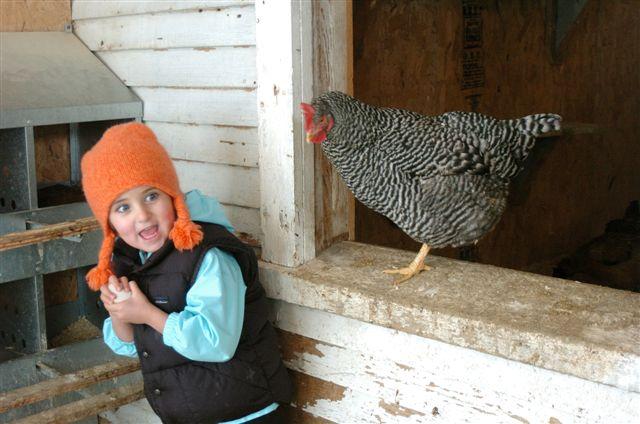 5/26/2011
8
Outcomes
Outcomes – Medium Term
5/26/2011
9
Outcomes
Outcomes – Medium Term
10
5/26/2011
Outcomes
Outcomes – Medium Term
“Increased involvement in local schools and organizations.”
“Social media marketing.”
“Maple tours for the off-season.”
“Pairing and tasting events.”
“Green Hotel certification.”
“Customer satisfaction survey.”
“Educational nature trails.”
5/26/2011
11
Outcomes
Outcomes – Long Term
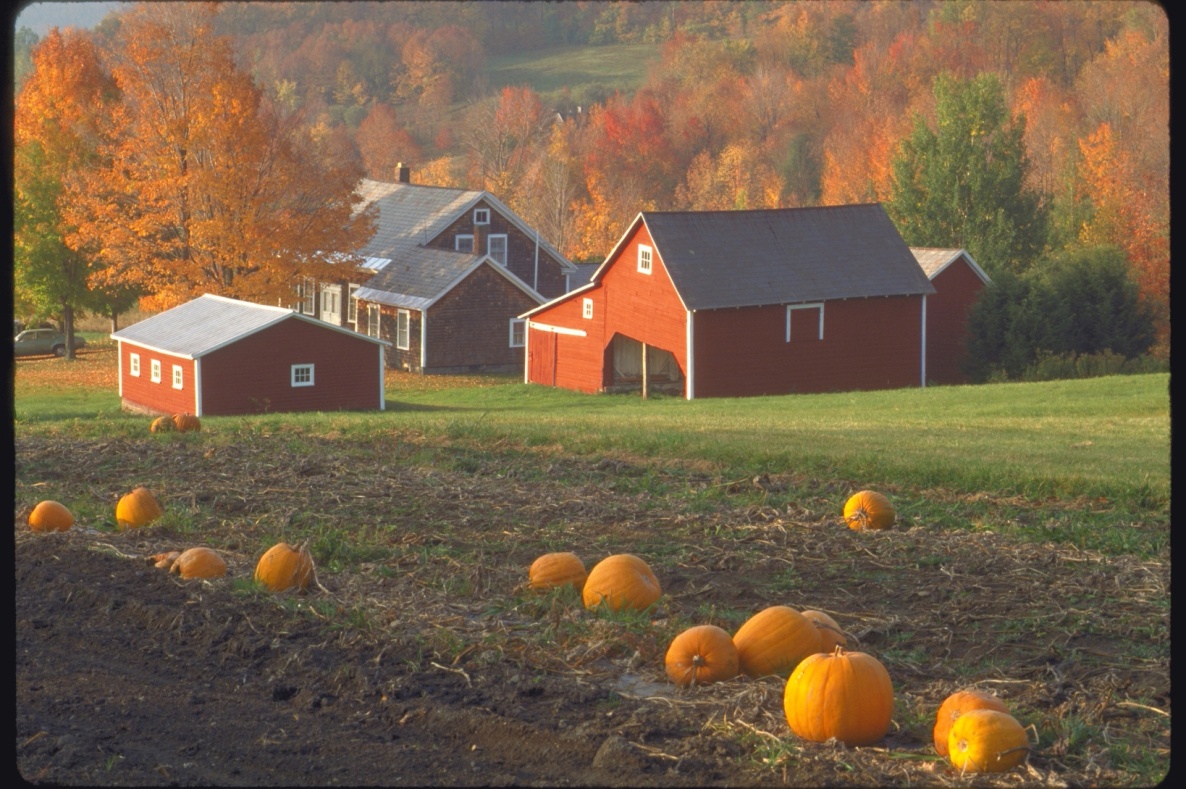 Farmers that have adopted new agritourism practices report improved farm viability
12
Outcomes
Outcomes – Long Term
13
Outcomes
Outcomes – Long Term
14
Outcomes
Outcomes – Long Term
15
Outcomes
Outcomes – Long Term
16
Outcomes
Outcomes – Long Term
17
Outcomes
Outcomes – Long Term
18
Outcomes
Outcomes – Long Term
19
Future Efforts
Continued regional collaboration

Complementary grants

Additional research
20